Evolusjon – en kamp for tilværelsen
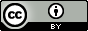 Johannes Sæleset
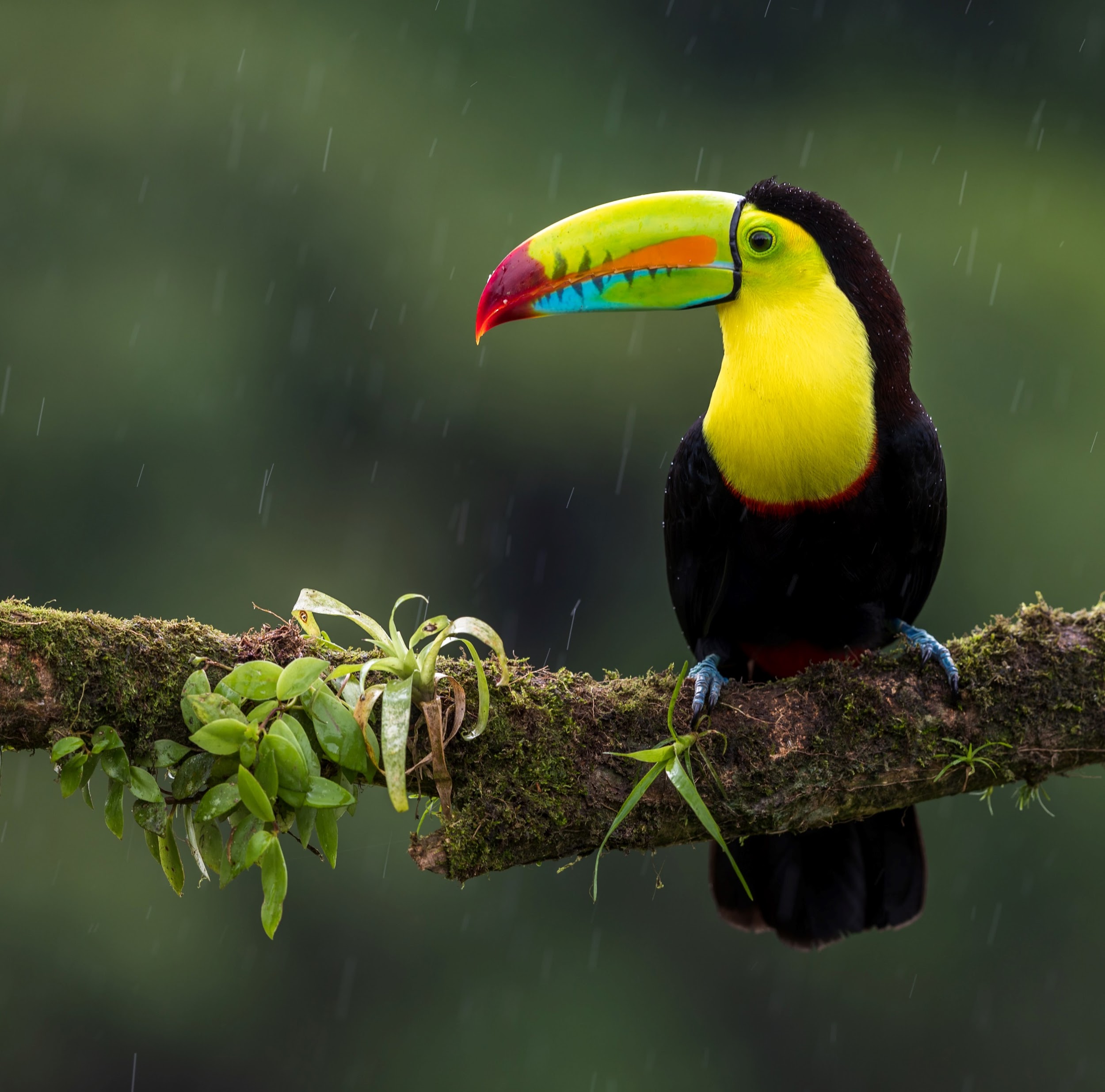 Læringsmål evolusjon
Elevene skal kunne beskrive evolusjonsteorien og bruke denne til å forklare utvikling av biologisk mangfold.
Elevene skal kunne undersøke evidens for å klargjøre om evolusjon har begrensninger
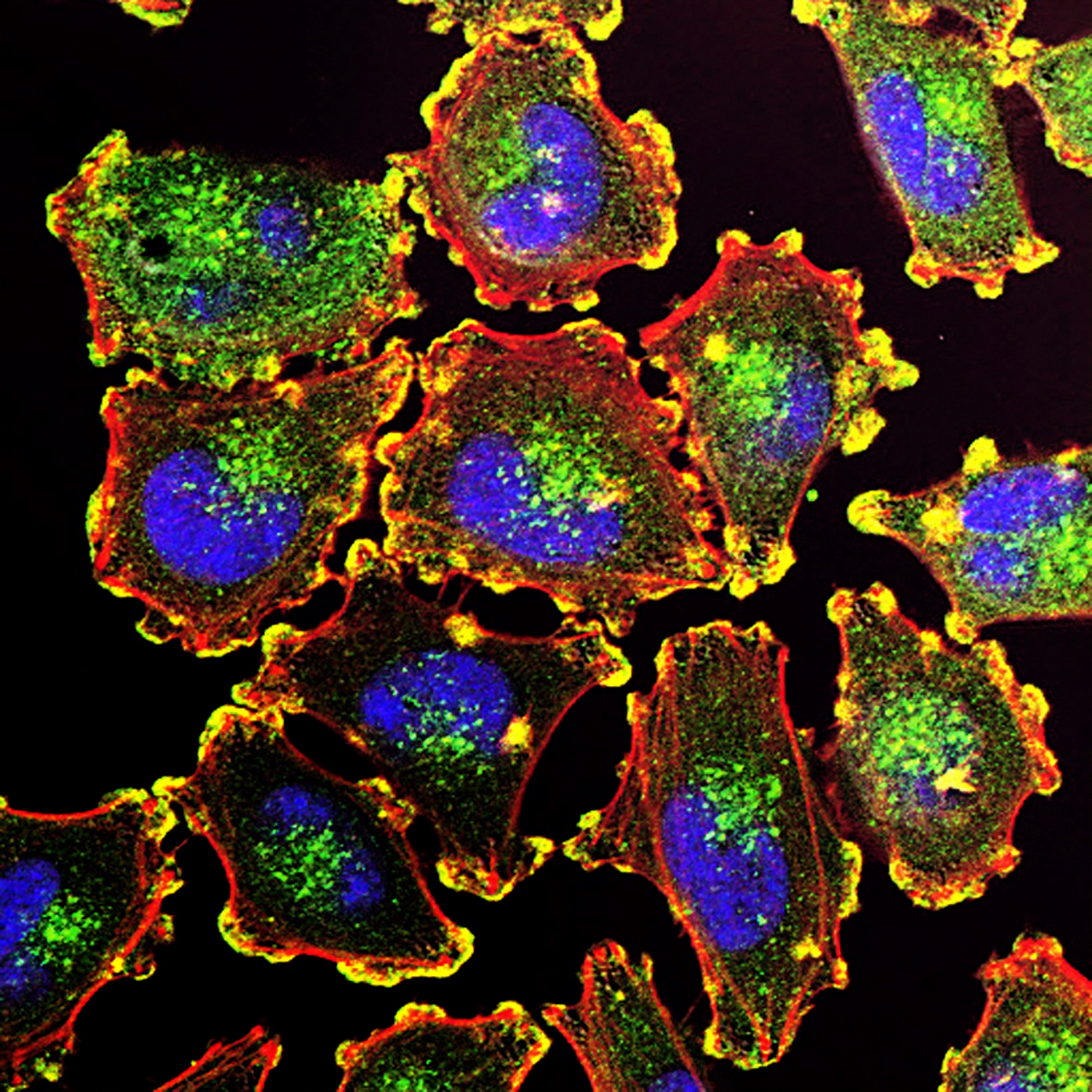 Hva er vitenskap?
Vitenskap er gode metoder for å skaffe seg mest mulig sikker kunnskap om noe. Som regel bruker man observasjoner, målinger, tester og eksperimenter for å finne ut av ting. Når man skal forklare årsaker og sammenhenger tolker man observasjoner og lager teorier. En teori eller forklaring blir ofte stående til det kommer nye fakta eller bedre forklaringer. Det er ganske vanlig at forskere er uenige om hvor god en teori er.
[Speaker Notes: Repetisjon om hva vitenskap er.

Bilde: unsplash.com: National Cancer Institute. Bildet viser kreftceller. Cellekjerner har blå farge.]
Charles Darwin (1809-1882)
Reiste verden rundt med «HMS Beagle» 
Lurte på hvordan naturen fungerer
Ga ut boken Artenes opprinnelse i 1859
Hva mer kan dere om Darwin?
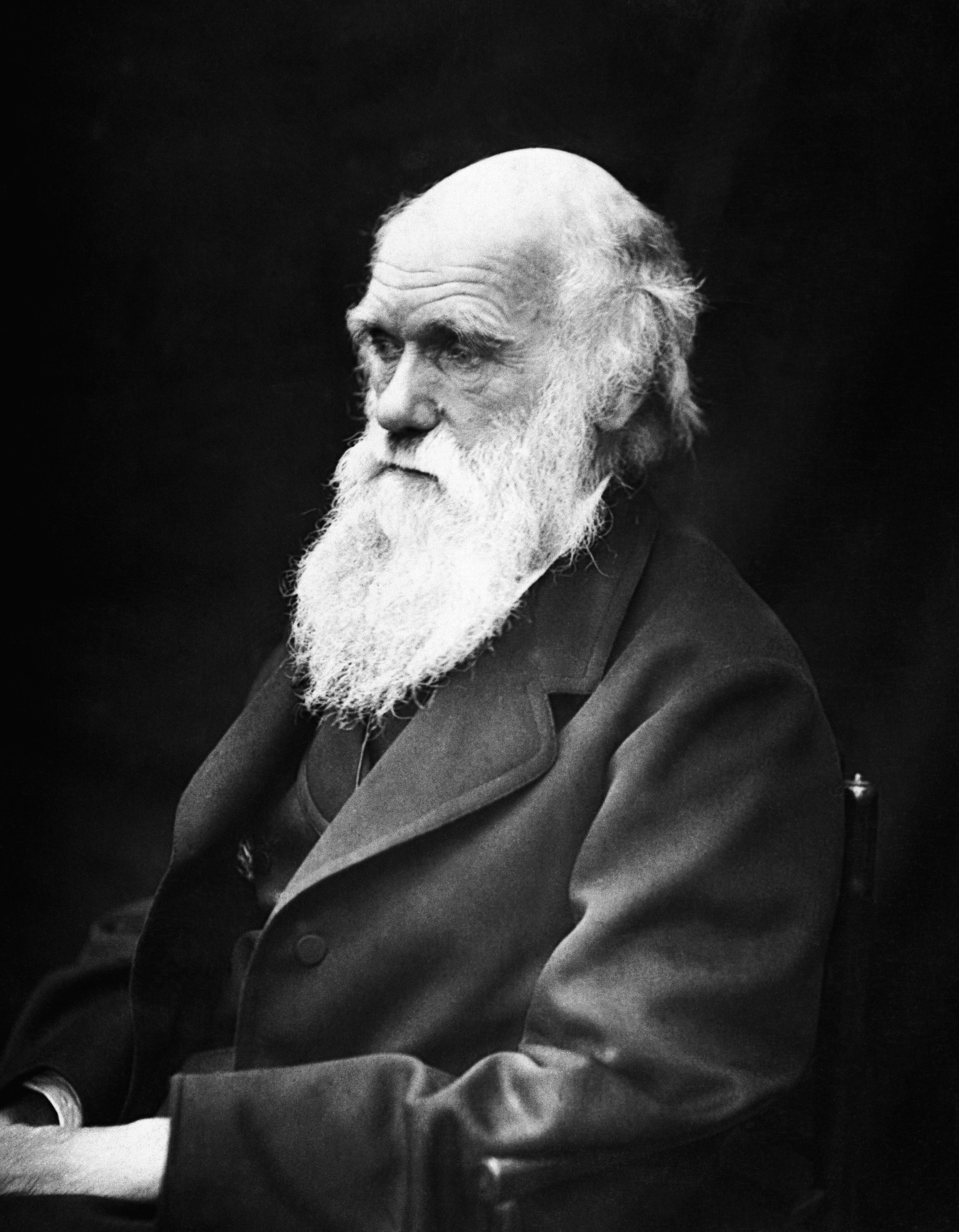 Mikroevolusjon
Makroevolusjon
Endring av genetisk sammensetning i en populasjon
Utvikling av nye typer organismer
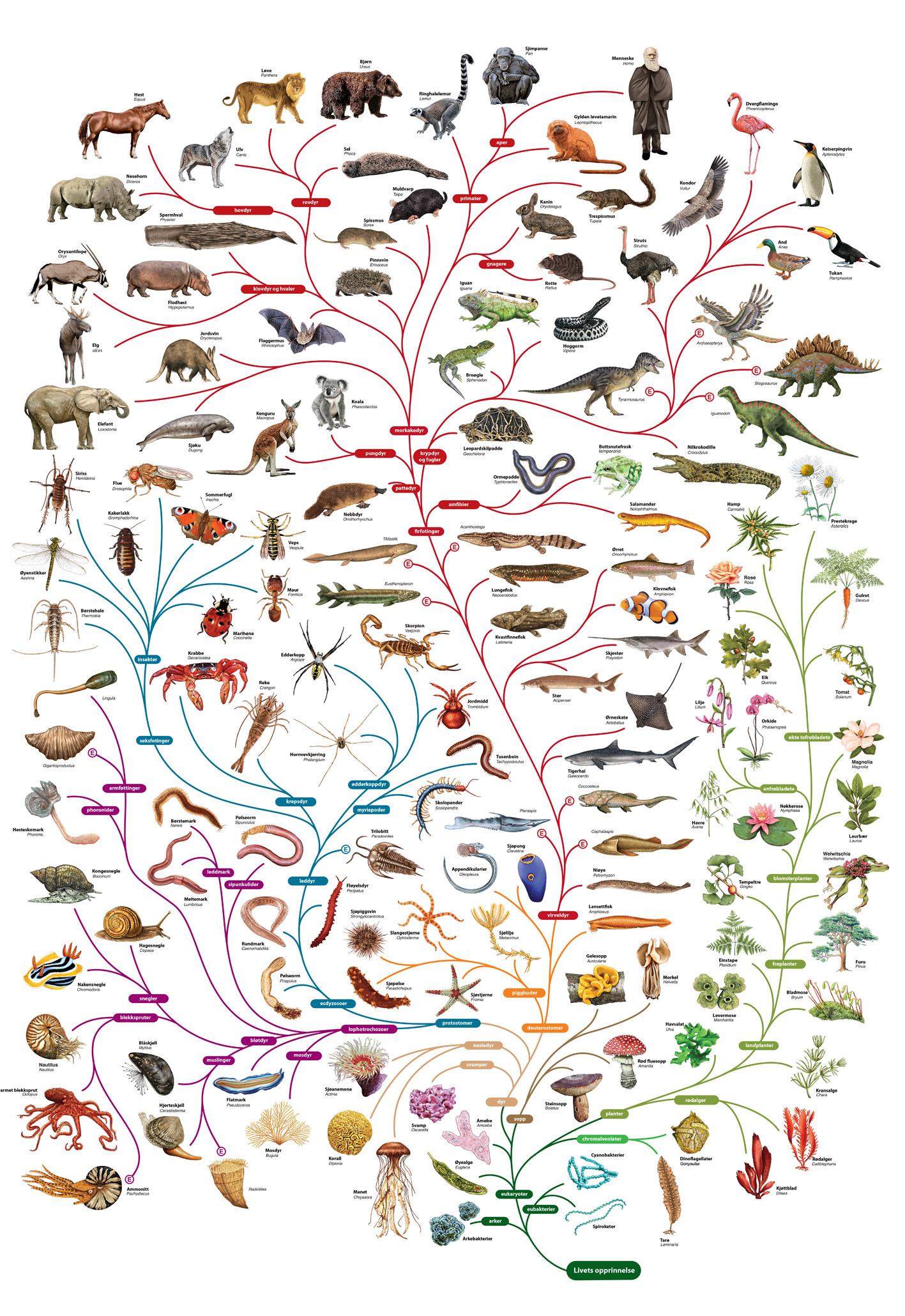 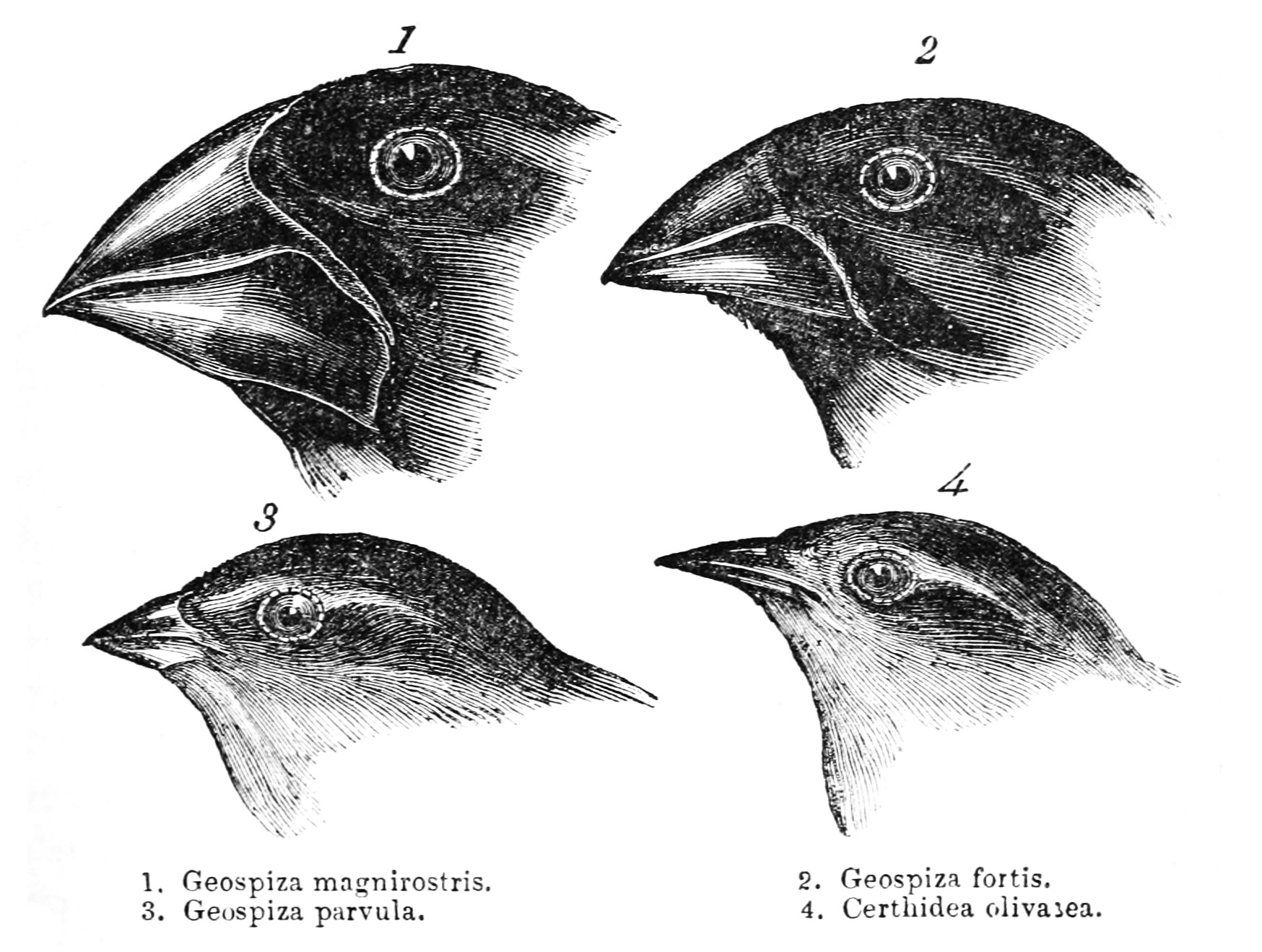 The open university, BBC, Knut Høihjelle, NDLA
[Speaker Notes: I biologi er evolusjon hvordan livet utvikler seg på jorda
Mikro betyr liten
Mikroevolusjon er at de individene som er best tilpasset miljøet overlever – og når de får avkom ilag kan de ha litt endra gener. Denne delen av evolusjonsteorien er direkte basert på observasjoner. Vi ser at unger i en gruppe individer av en art kan bli så forskjellige til slutt at de betegnes som egne arter. Vi skal snart utforske de fugleartene på bildet. 
Makro betyr stor
Makroevolusjon er den delen av evolusjonsteorien som forklarer livets historie – at mikroevolusjon over lang tid gir nye former for liv
Den skiller seg fra mikroevolusjon ved at den forklarer historiske hendelser
Mange biologer er sikre på at det er en god forklaring, noen mener makroevolusjon ikke forklarer det vi vet om livets historie
I dag skal vi først se på hva mikroevolusjon er - vi kommer tilbake til makroevolusjon]
Finkene på Gálapagos
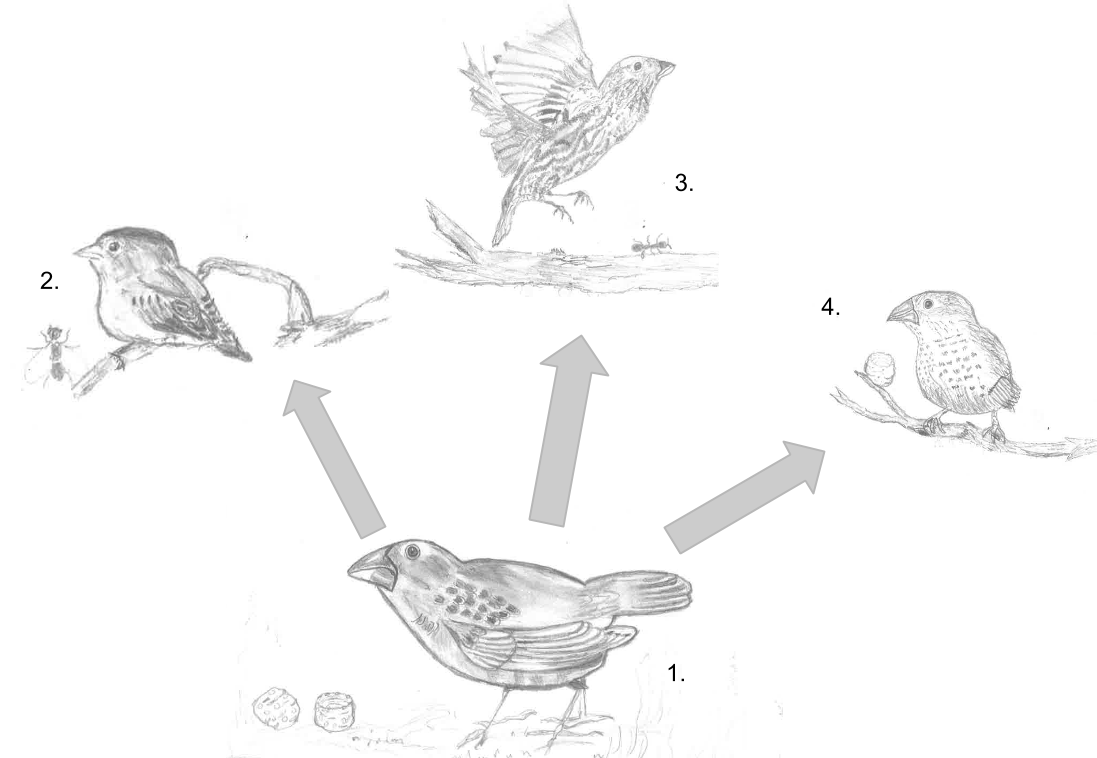 4.
3.
2.
1.
Jackie malvin – wikimedia commons
[Speaker Notes: - Darwin fant mange ulike typer spurv som lignet på hverandre på Gálapagosøyene
Blant annet disse fire – som mange år senere ble kalt Darwins finker
Selv om de ikke er finker, men spurver
Andre naturvitere undersøkte disse fuglene Darwin tok med seg tilbake til England og kom til at de måtte være i slekt
Tenk – par – del: Hvorfor tror dere de tenkte det?
Ligner de?
Hva er forskjellen?
Hvorfor tror dere at de er de forskjellige?
Her får dere et hint (bilde til høyre)
Hovedpunkt
En markert forskjell er at de har nebb tilpasset ulik føde
Og ulik kroppsstørrelse
Det vi ser her forklares godt med evolusjon
Det er et klart eksempel på artsdannelse
Selv om mange av spurveartene kan få unger ilag – da kan vi si at de tilhører samme art - og vi snakker altså om et eksempel på mikroevolusjon
La oss se på hvordan forskjellene kan oppstå]
Finkene – et eksempel på evolusjon
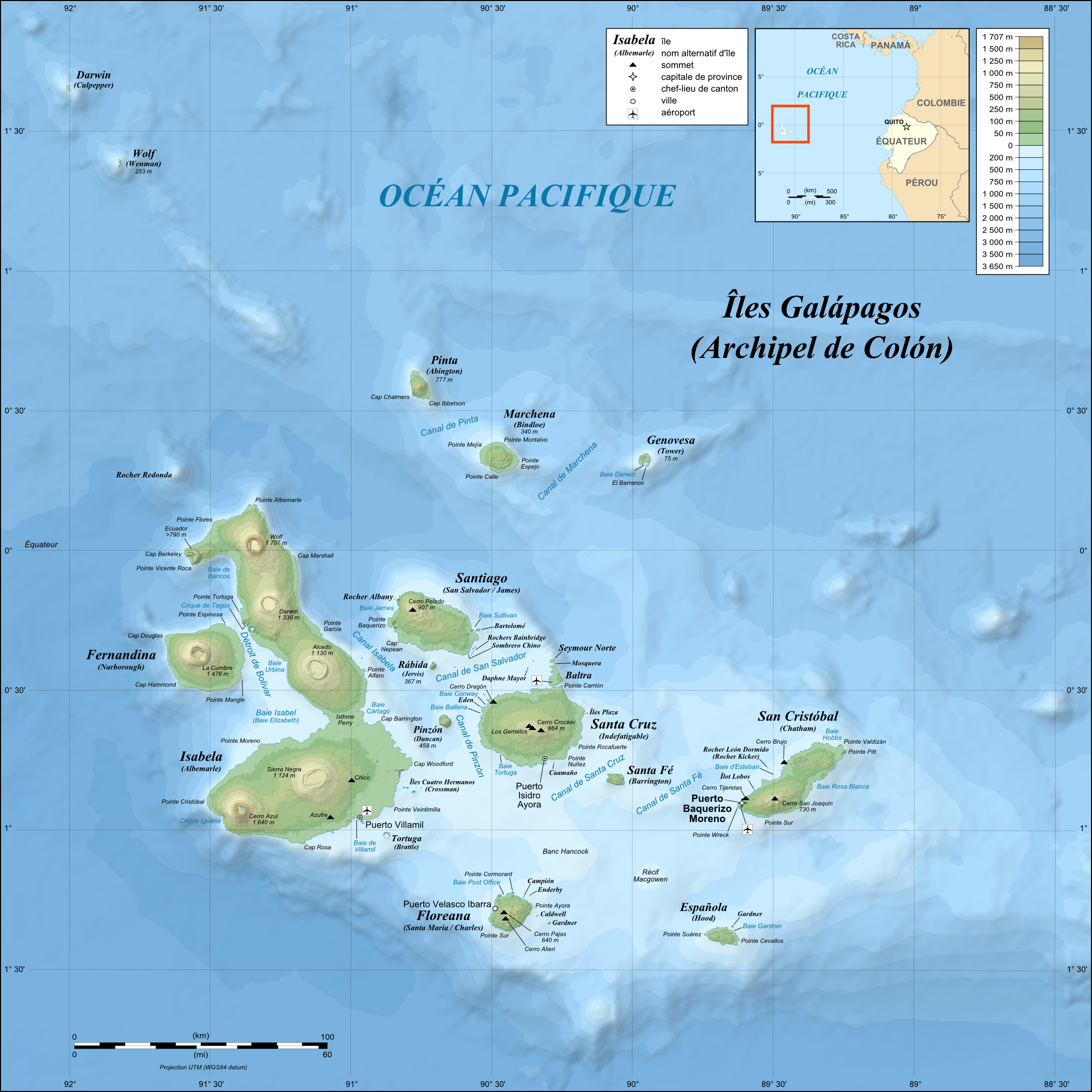 Spurvene lignet en type spurv som fantes på fastlandet i Sør-Amerika
Noen havnet sannsynligvis på Gálapagos etter en storm
Noen av øyene hadde rikelig med nøtter og hard frukt, noen hadde mye planter med myke frø, og andre hadde mer insekter som gjemte seg i sprekker